স্বাগতম
শিরিনা খাতুন
       সহকারি শিক্ষক
   নরিল্যা দাখিল মাদ্রাসা
     ধনবাড়ী,টাংগাইল।
ষষ্ঠ শ্রেণী
বিষয়ঃ কৃষিশিক্ষা
প্রথম অধ্যায়, দ্বিতীয় পরিচ্ছেদ
কৃষি ও মাটি
শিখনফল
মাটি কী তা বলতে পারবে? 
কৃষিতে মাটির ভূমিকা কী তা বর্ণনা করতে পারবে?
মাটির উপাদানগুলো চিহ্নিত করে তাদের বৈশিষ্ট্য ব্যাখ্যা করতে পারবে।
শুক্রবার, 25 সেপ্টেম্বর, 2020
মোহাম্মদ মহি-উদ-দীন, টিটিসি, সিলেট।
3
ছবিতে তোমরা কী দেখছ? এগুলো কোথায় জন্মে?
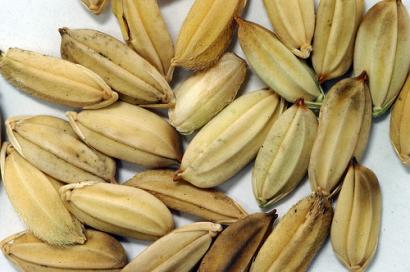 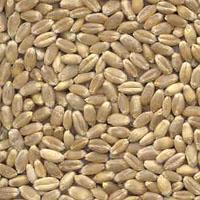 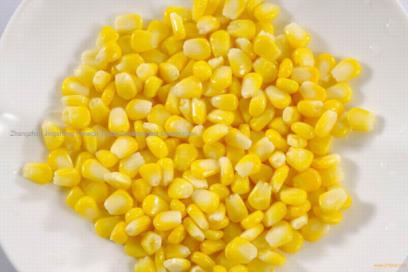 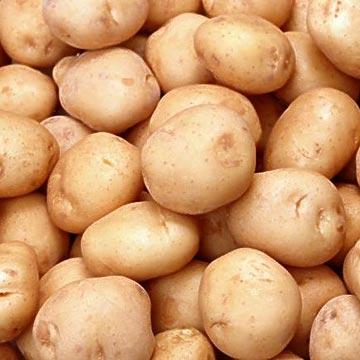 শুক্রবার, 25 সেপ্টেম্বর, 2020
মোহাম্মদ মহি-উদ-দীন, টিটিসি, সিলেট।
4
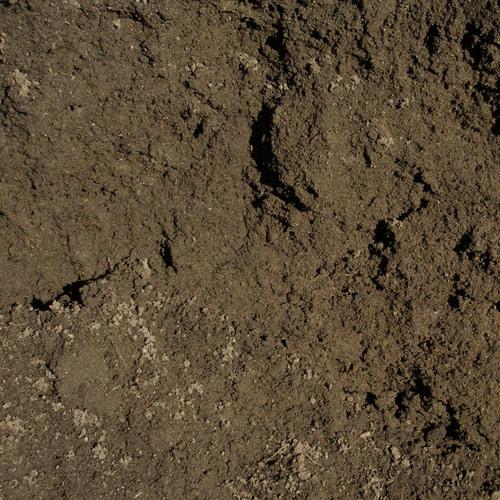 শুক্রবার, 25 সেপ্টেম্বর, 2020
মোহাম্মদ মহি-উদ-দীন, টিটিসি, সিলেট।
5
কোন উপাদানসমূহ ছাড়া কৃষি কাজ আদৌ সম্ভব নয়?
বীজ
 মাটি
শুক্রবার, 25 সেপ্টেম্বর, 2020
মোহাম্মদ মহি-উদ-দীন, টিটিসি, সিলেট।
6
বীজ ও মাটির সম্পর্ক কী?
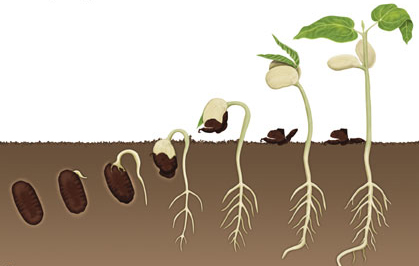 শুক্রবার, 25 সেপ্টেম্বর, 2020
মোহাম্মদ মহি-উদ-দীন, টিটিসি, সিলেট।
7
মাটি ও মাটির উপাদান
শুক্রবার, 25 সেপ্টেম্বর, 2020
মোহাম্মদ মহি-উদ-দীন, টিটিসি, সিলেট।
8
মাটি কী? জোড়ায় আলোচনা করে বলো।
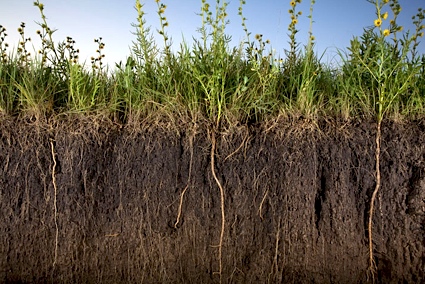 ভূ-পৃষ্ঠের নরম আস্তরণ যা উদ্ভিদ জন্মানোর মাধ্যম হিসেবে ব্যবহৃত করা হয় তাকে মাটি বলে।
শুক্রবার, 25 সেপ্টেম্বর, 2020
মোহাম্মদ মহি-উদ-দীন, টিটিসি, সিলেট।
9
কৃষি কাজে মাটির ভূমিকা কী? ছবি দেখে ভাব
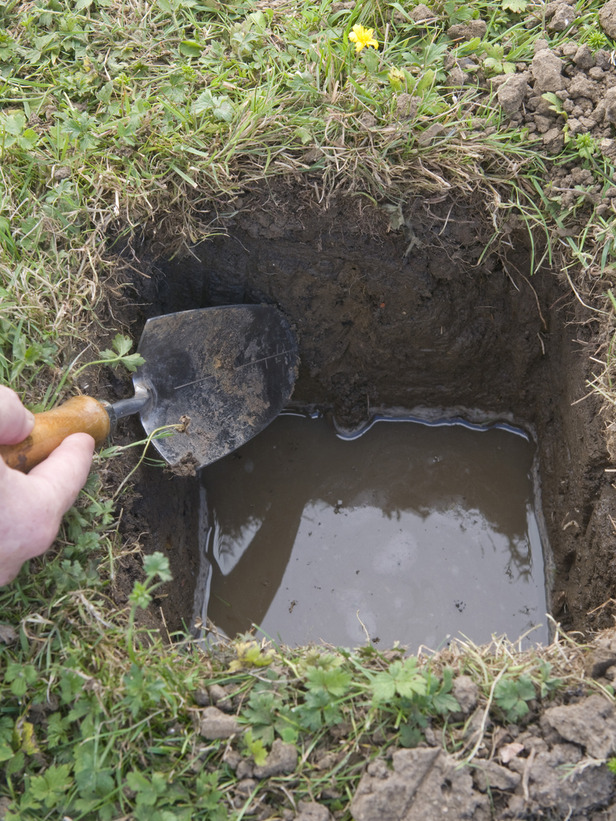 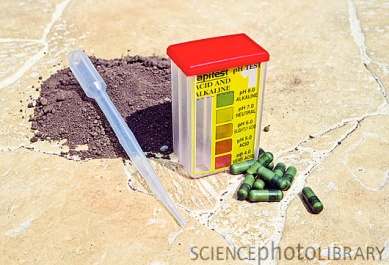 মাটির অম্লত্ব বা ক্ষারত্ব
মাটির পানি ধারণ ক্ষমতা
শুক্রবার, 25 সেপ্টেম্বর, 2020
মোহাম্মদ মহি-উদ-দীন, টিটিসি, সিলেট।
10
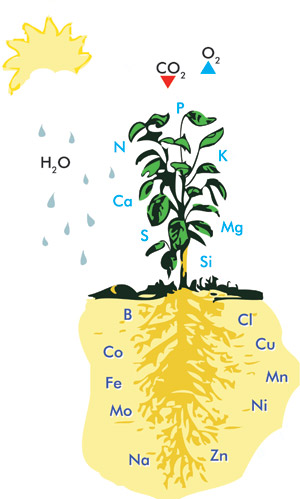 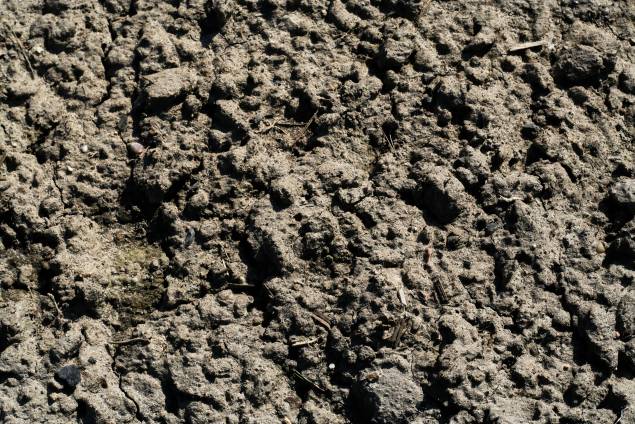 মাটির বুনট
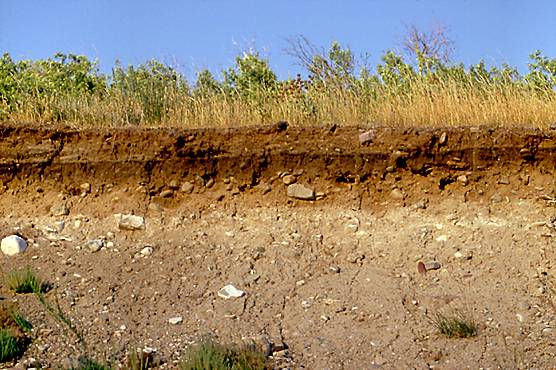 গাছের দরকারি পুষ্টি
শুক্রবার, 25 সেপ্টেম্বর, 2020
মোহাম্মদ মহি-উদ-দীন, টিটিসি, সিলেট।
11
মাটির নিম্নের গুণাবলীসমূহ কৃষি কাজের জন্য গুরুত্বপূর্ণ
মাটির পানি ধারণ ক্ষমতা
মাটির অম্লত্ব বা ক্ষারত্ব
মাটির বুনট
গাছের দরকারি পুষ্টি
12
মাটির গঠন উপাদান: মাটি কী দিয়ে গঠিত?
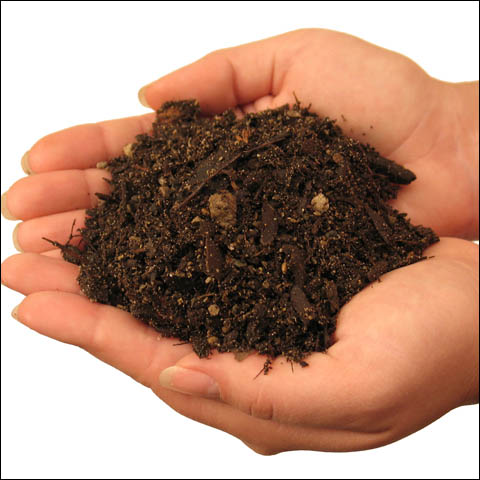 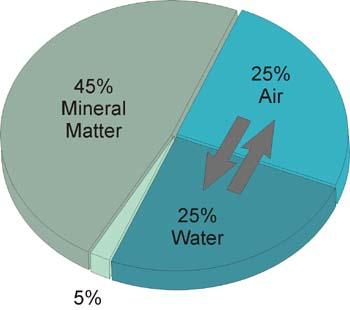 ২৫% বায়ু
৪৫% খনিজ পদার্থ
২৫% পানি
৫% জৈব পদার্থ
শুক্রবার, 25 সেপ্টেম্বর, 2020
মোহাম্মদ মহি-উদ-দীন, টিটিসি, সিলেট।
13
মাটিতে পানি ও বায়ু কোথায় ও কীভাবে থাকে?
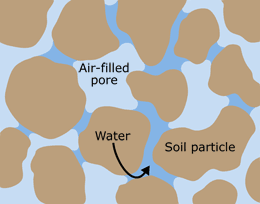 বায়ু
পানি
মাটি কণা
শুক্রবার, 25 সেপ্টেম্বর, 2020
মোহাম্মদ মহি-উদ-দীন, টিটিসি, সিলেট।
14
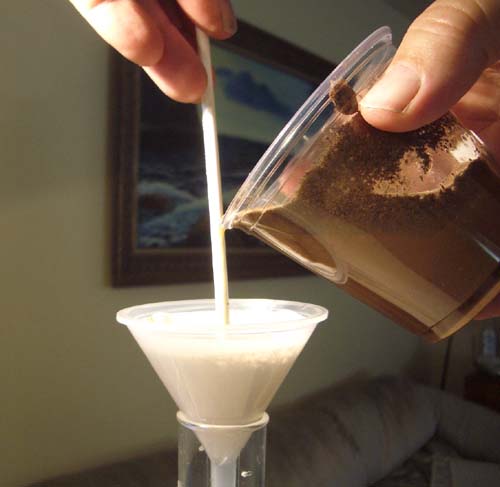 পানি মাটিস্থ পুষ্টি উপাদানকে দ্রবীভূত রাখে
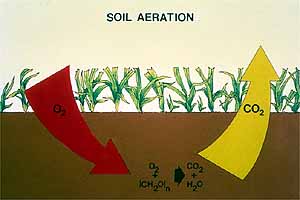 বায়ু উদ্ভিদের মূল ও অণুজীবের শ্বসনের জন্যে অক্সিজেন সরবরাহ করে।
শুক্রবার, 25 সেপ্টেম্বর, 2020
মোহাম্মদ মহি-উদ-দীন, টিটিসি, সিলেট।
15
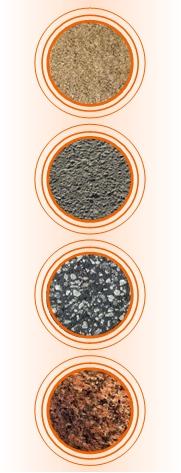 খনিজ পদার্থ
আদি শিলার চূর্ণ-বিচূর্ণ অংশ
 বালিকণা, পলিকণা ও কর্দমকণা
শুক্রবার, 25 সেপ্টেম্বর, 2020
মোহাম্মদ মহি-উদ-দীন, টিটিসি, সিলেট।
16
বালিকণা, পলিকণা ও কর্দমকণার আকার কেমন?
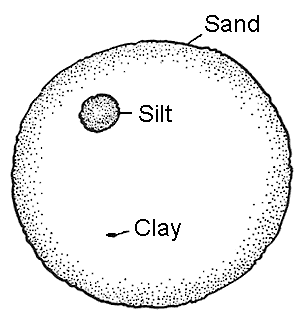 বালিকণা
পলিকণা
কর্দমকণা
শুক্রবার, 25 সেপ্টেম্বর, 2020
মোহাম্মদ মহি-উদ-দীন, টিটিসি, সিলেট।
17
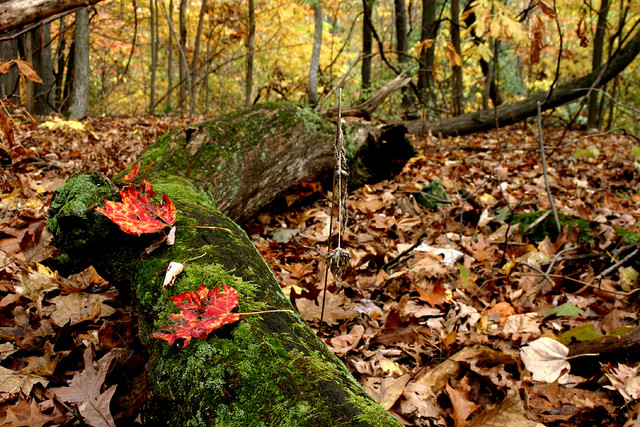 জৈব পদার্থ
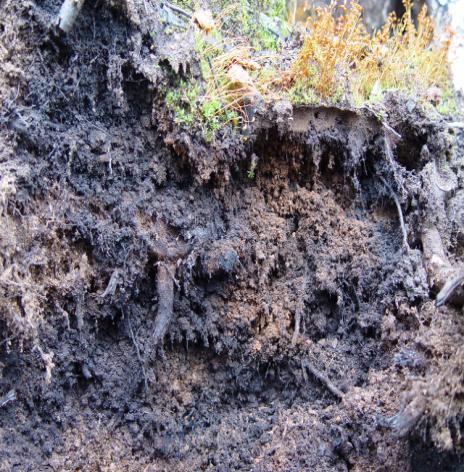 উদ্ভিদ ও প্রাণী দেহের পচা অংশ
 জৈব পদার্থ হলো মাটির প্রাণ।
 রস ধারণ ক্ষমতা বাড়ায়।
 অণুজীবের কার্যকারিতা বৃদ্ধি করে।
 মাটির উৎপাদন ক্ষমতা বৃদ্ধি করে।
শুক্রবার, 25 সেপ্টেম্বর, 2020
মোহাম্মদ মহি-উদ-দীন, টিটিসি, সিলেট।
18
দলীয় কাজ
দলীয়ভাবে মাটি পর্যবেক্ষণ করতে দিন। ম্যাগনেফাইং গ্লাশ ও অন্যান্য উপকরণ ব্যবহার করে মাটির উপাদানসমূহ চিহ্নিত করতে বলুন।
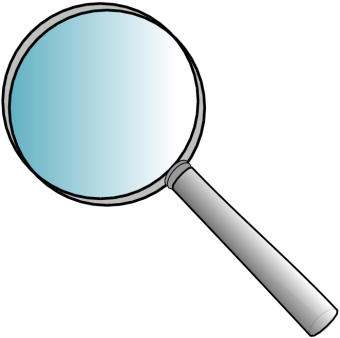 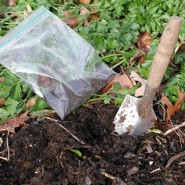 19
মূল্যায়ন
মাটির প্রধান উপাদান কোনটি?
 আদর্শ মাটিতে শতকরা কত ভাগ পানি থাকে?
 কোন মাটি ফসল উৎপাদনের জন্যে সবচেয়ে উপযোগী?
 জৈব পদার্থকে মাটির প্রাণ বলা হয় কেন?
শুক্রবার, 25 সেপ্টেম্বর, 2020
মোহাম্মদ মহি-উদ-দীন, টিটিসি, সিলেট।
20
বাড়ির কাজ
তোমাদের বাড়ির চারপাশে তোমরা কী ধরনের মাটি দেখতে পাও। সেই মাটিতে কী কী জন্মে? সেই মাটি দেখতে কেমন? এর বৈশিষ্ট্যগুলো খাতায় তুলে আনবে।
21
ধন্যবাদ
22